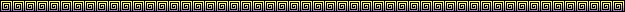 Сложение и вычитание в пределах 20  sčítání a odčítání do 20
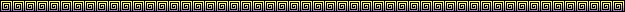 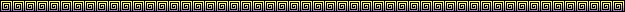 Весёлый   поезд
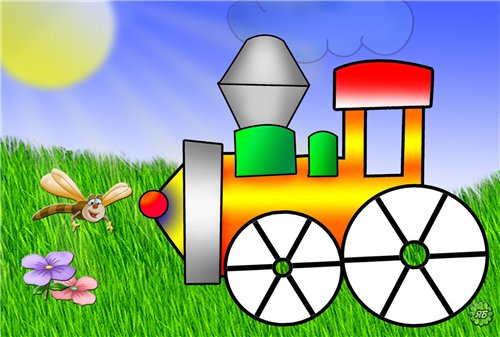 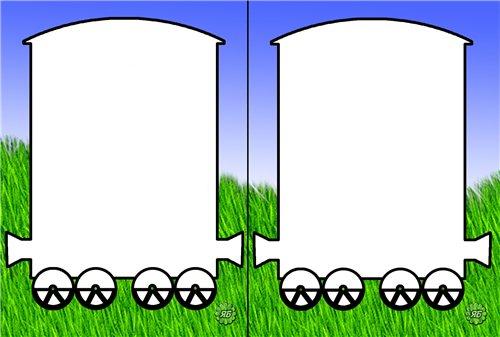 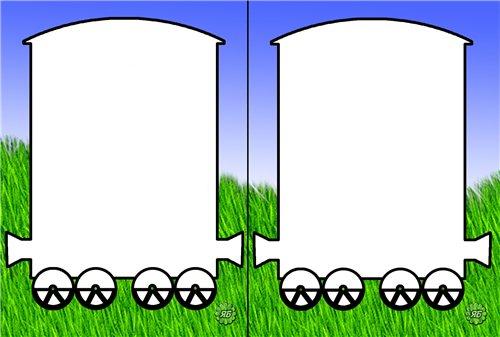 Коломенская Виктория Григорьевна 
МОУ СОШ № 15 г. Владикавказ
2010 -2011
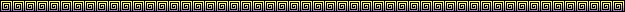 15-9
12-9
11-7
13-8
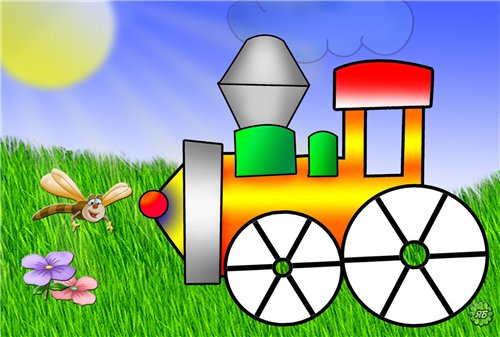 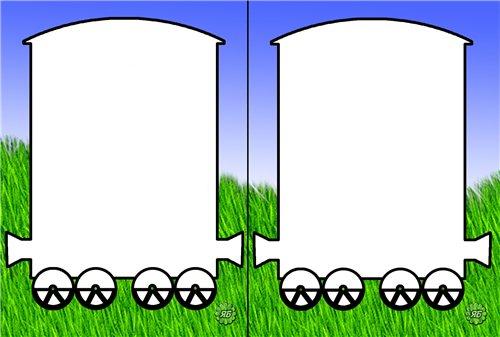 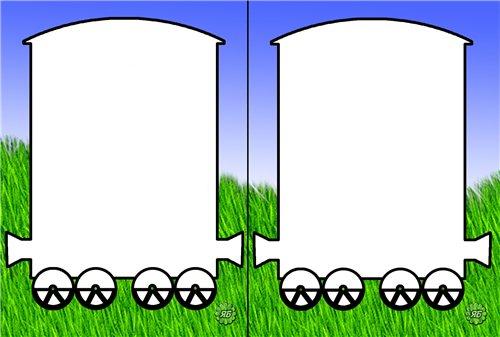 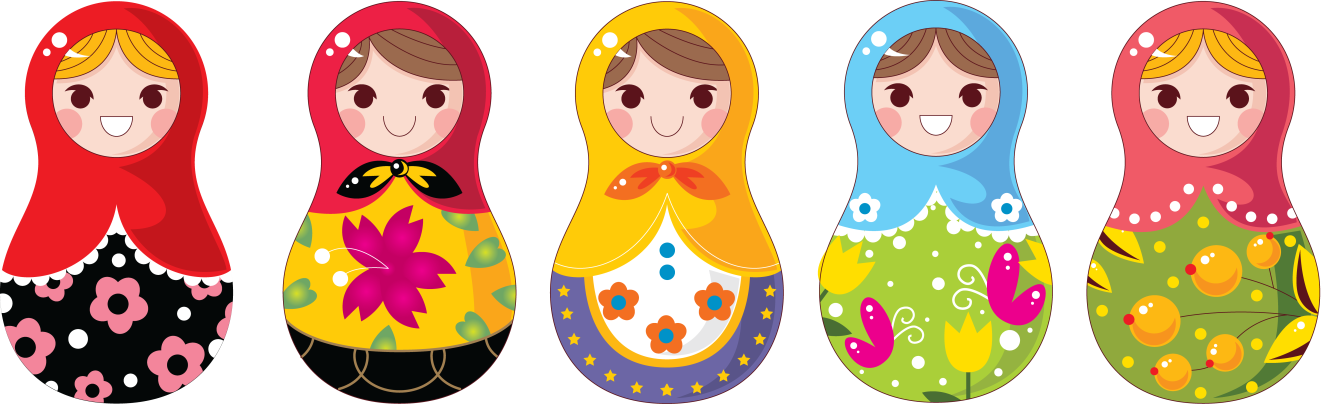 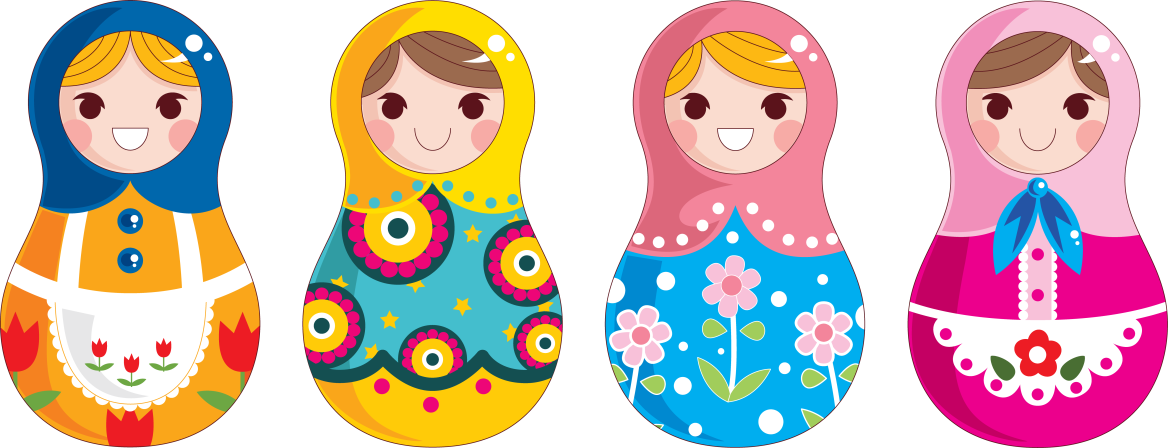 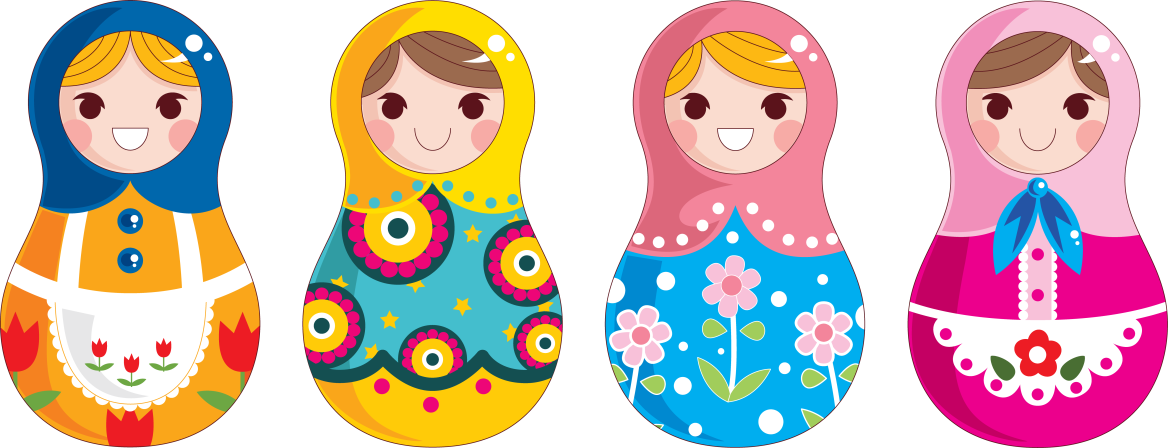 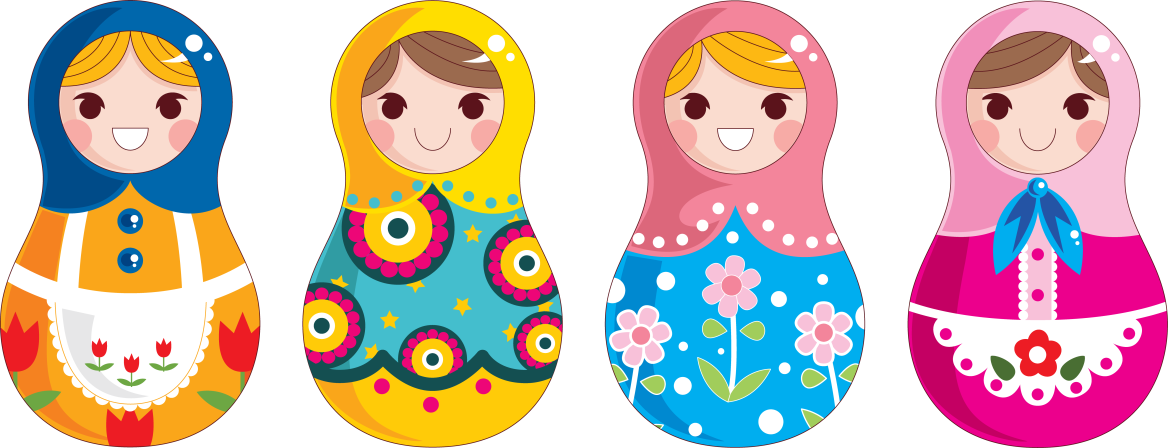 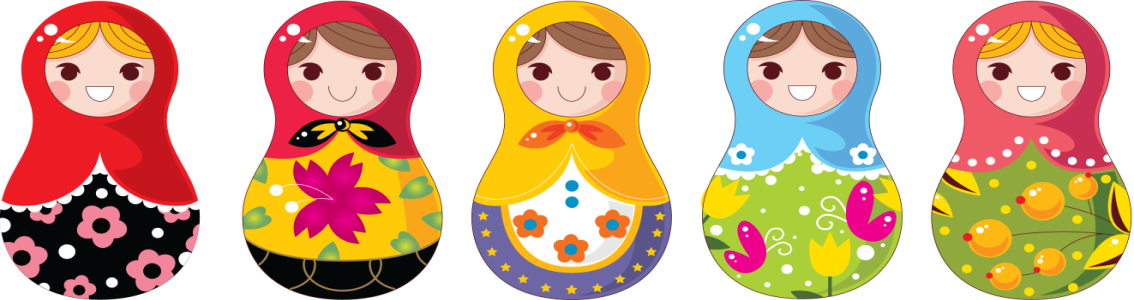 семь
четыре
три
пять
шесть
[Speaker Notes: Щёлкаем по рамке  с ответом.]
8+9
7+6
3+8
9+6
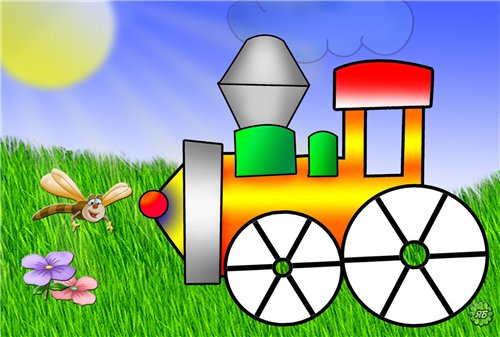 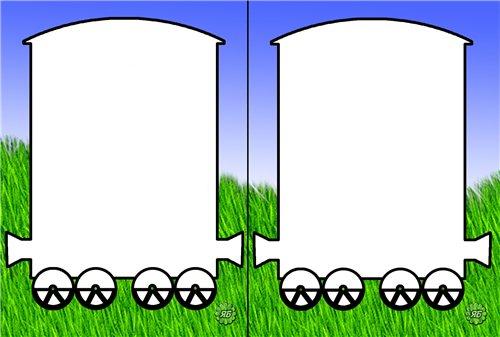 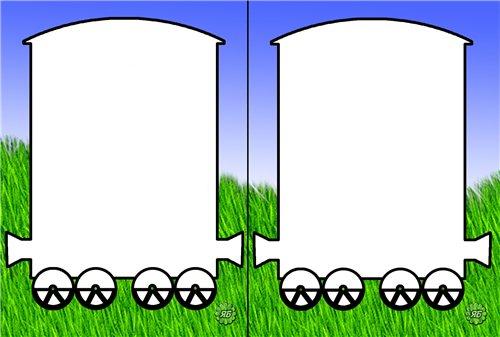 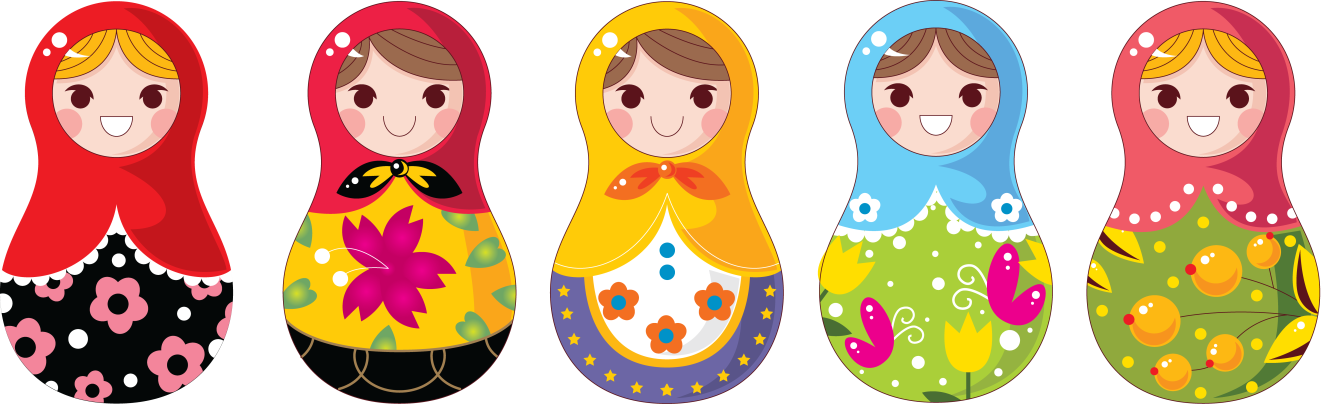 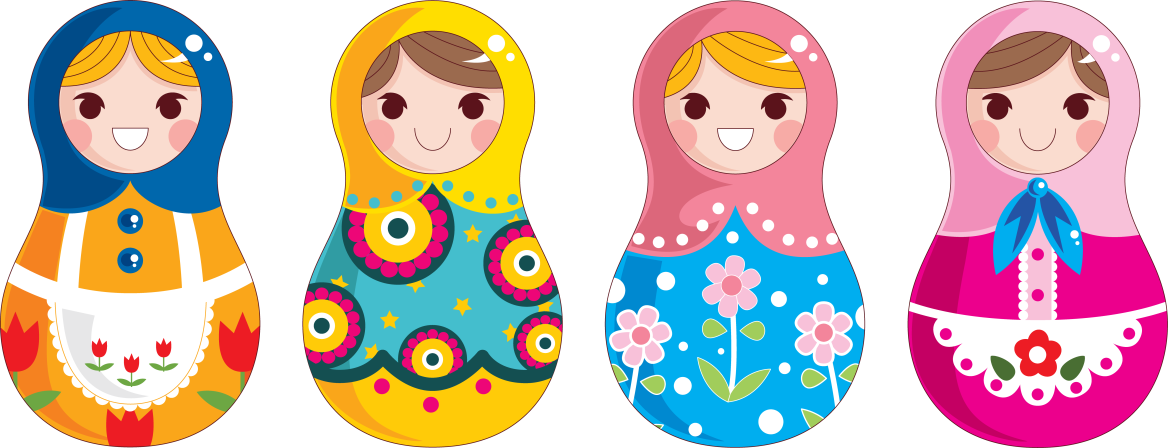 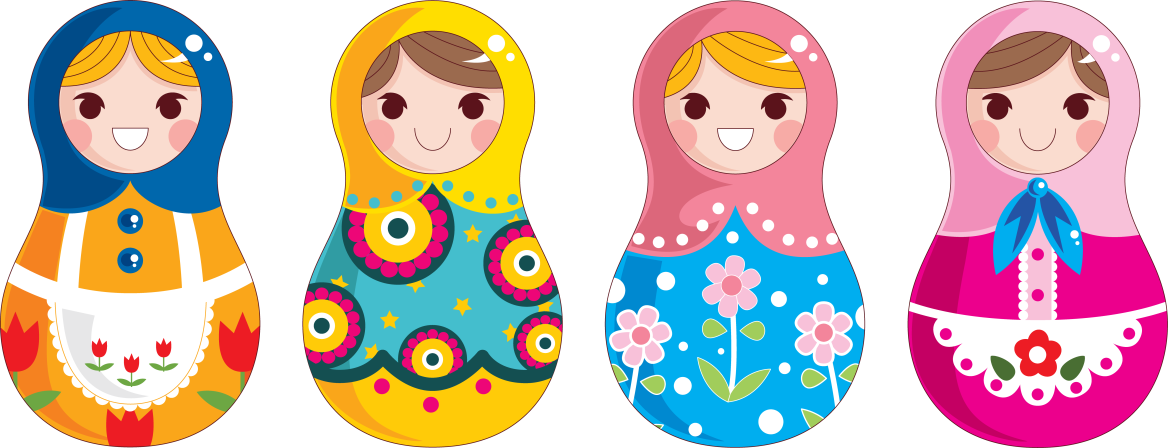 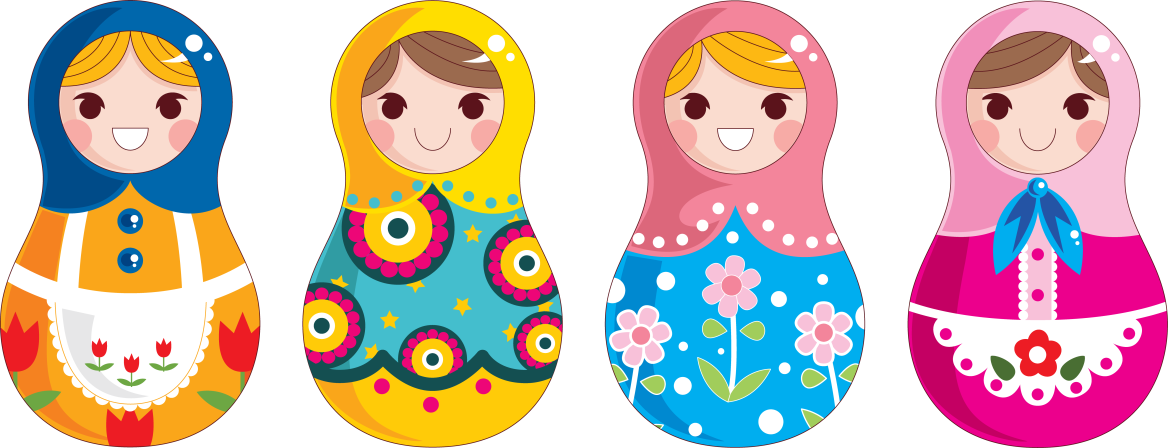 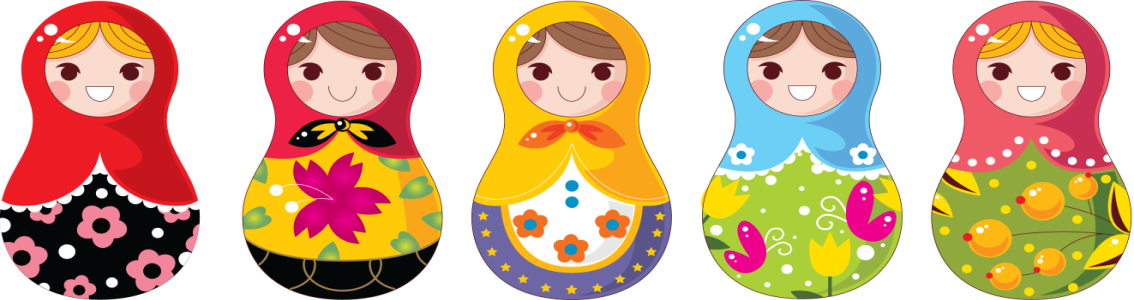 пятьнадцать
четырнадцать
семнадцать
одиннадцать
тринадцать
[Speaker Notes: Щёлкаем по рамке  с ответом.]
12-8
13-6
11-8
12-6
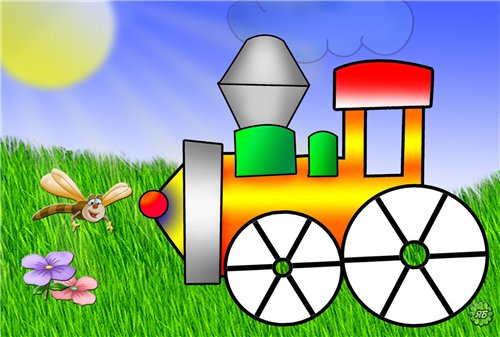 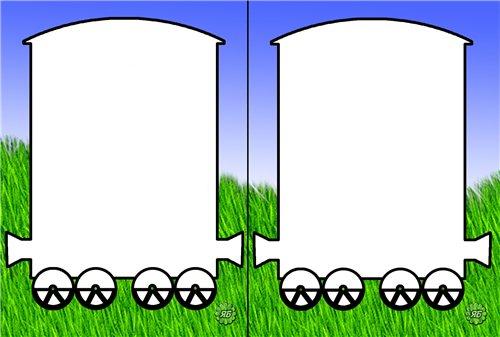 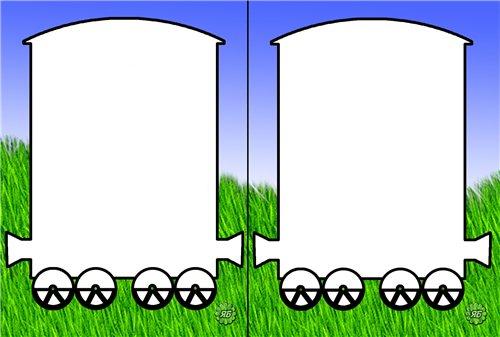 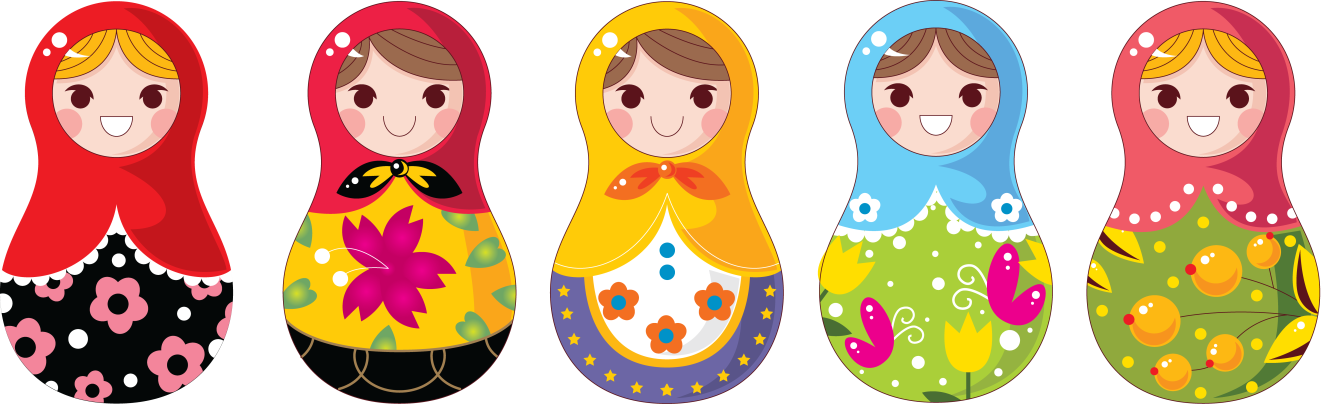 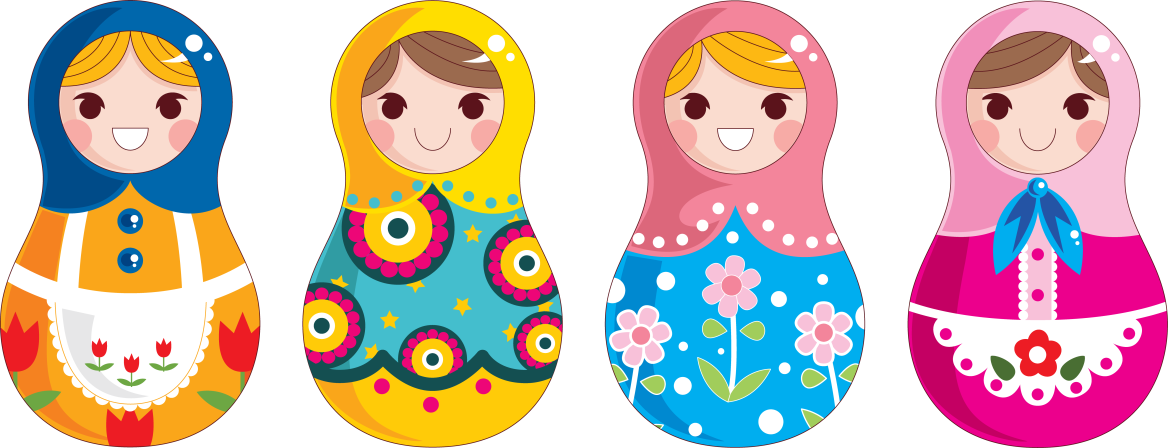 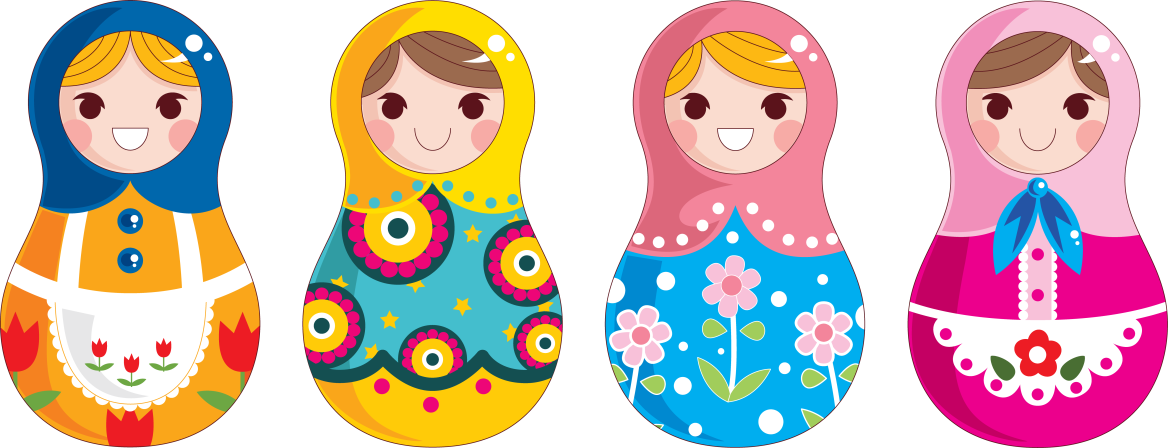 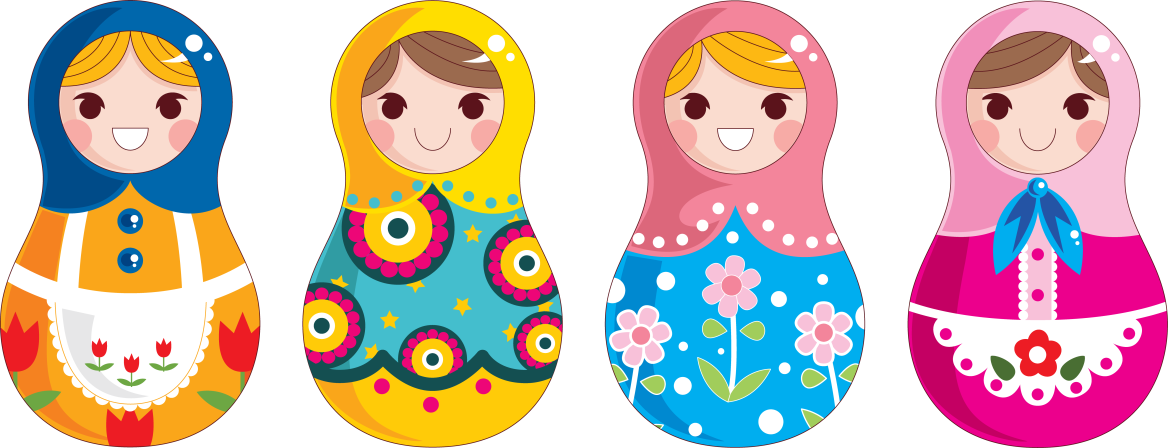 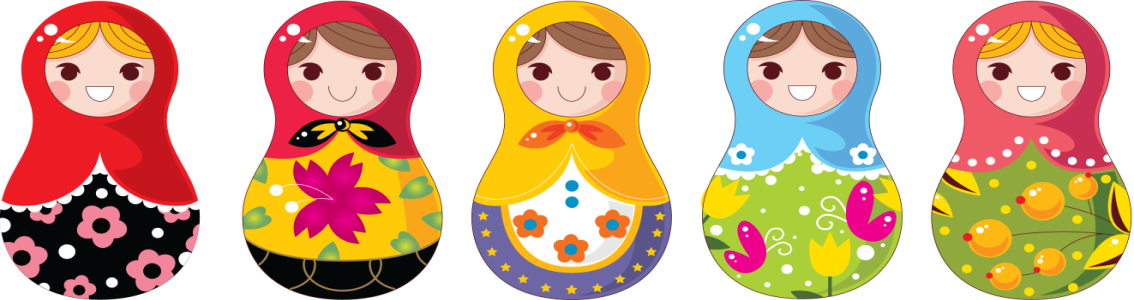 шесть
четыре
семь
три
восемь
[Speaker Notes: Щёлкаем по рамке  с ответом.]
12-9
14-5
15-7
13-8
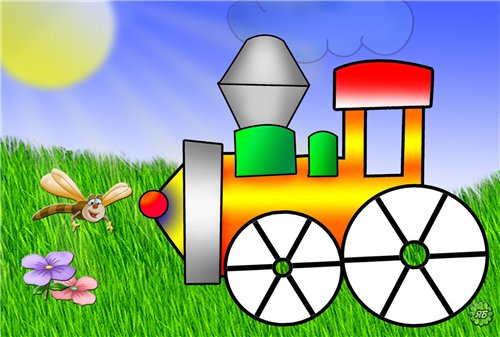 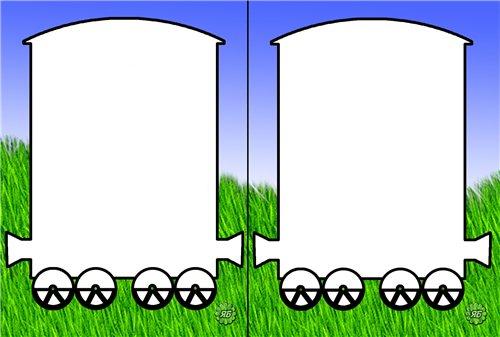 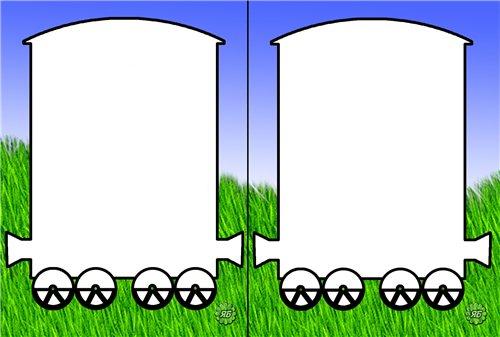 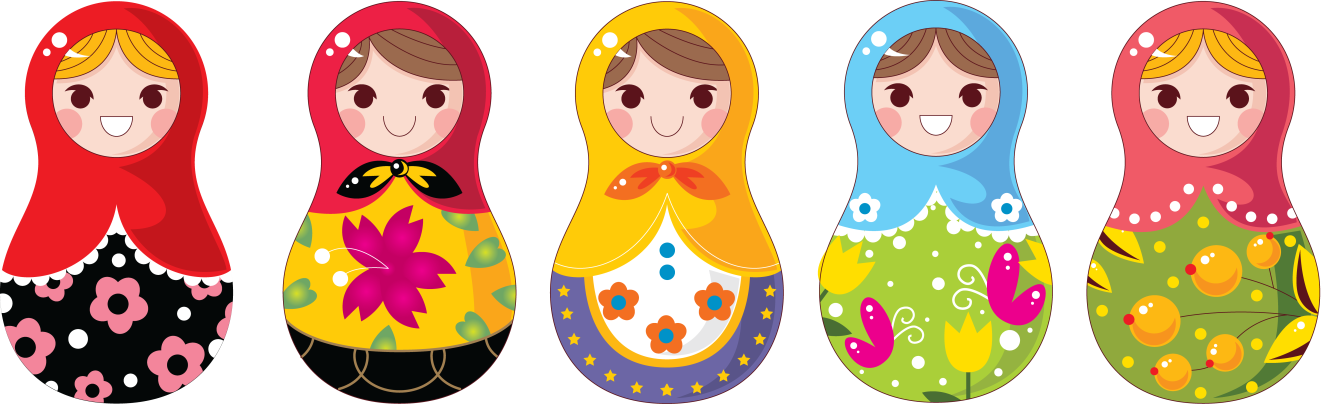 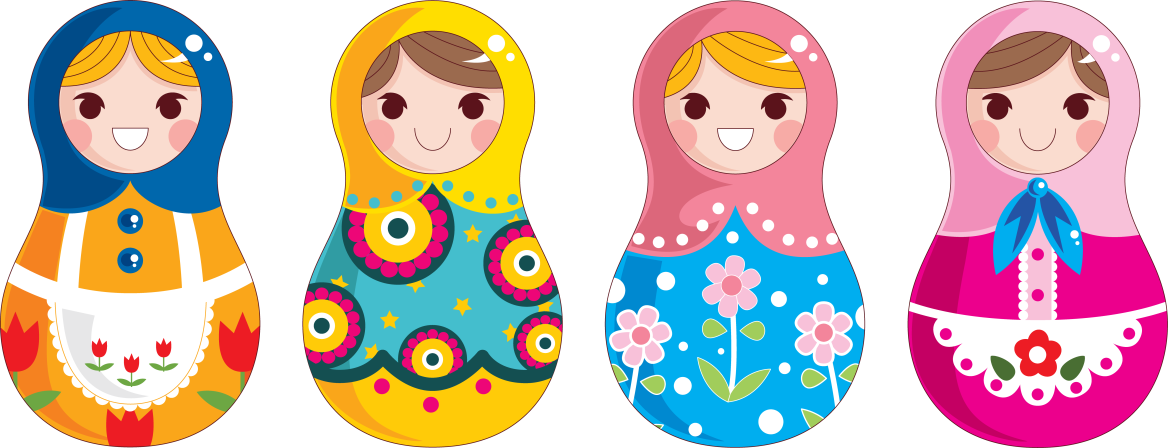 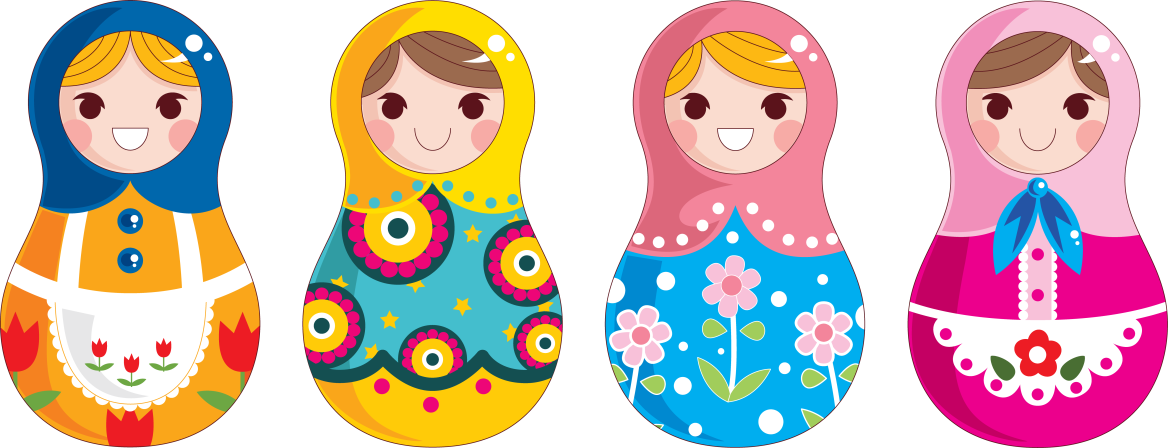 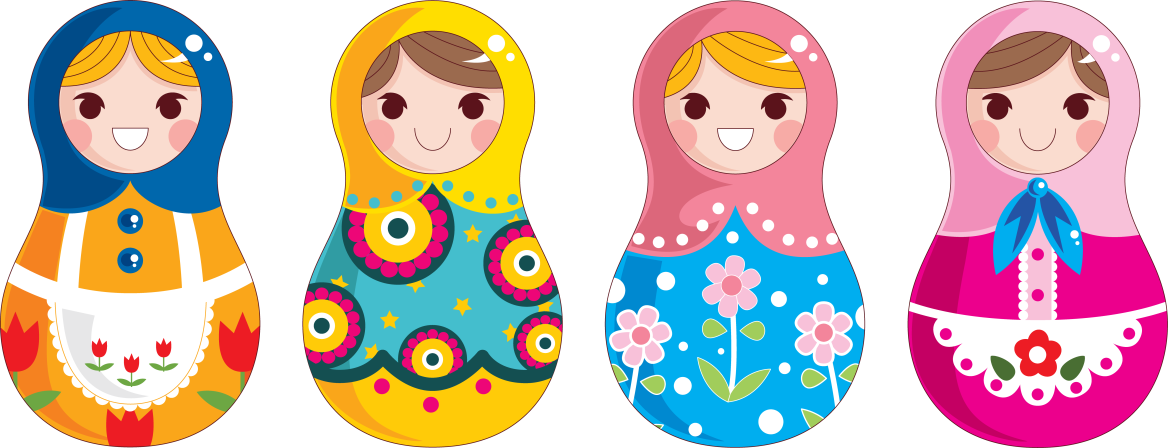 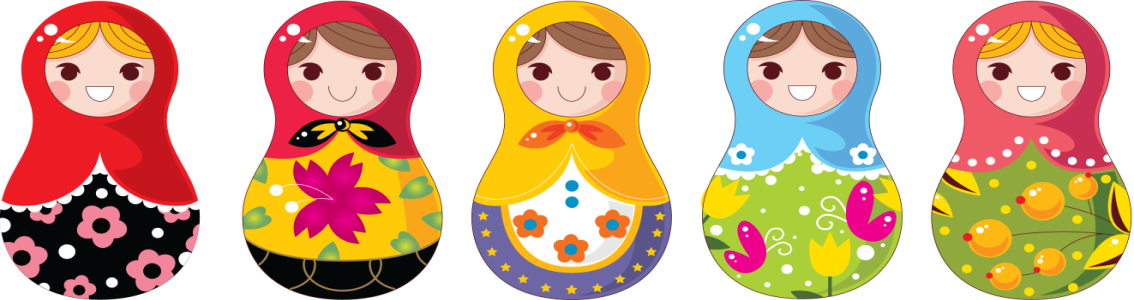 семь
три
девять
пять
восемь
[Speaker Notes: Щёлкаем по рамке  с ответом.]
7+9
7+8
9+3
8+6
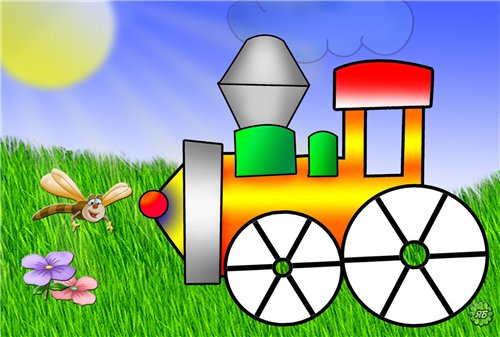 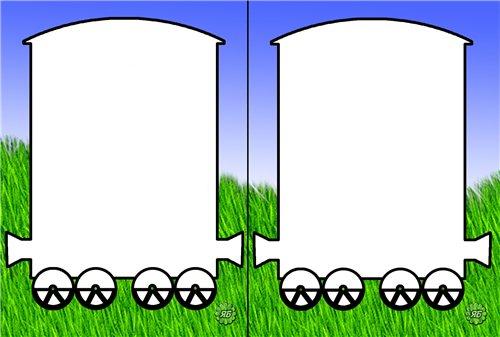 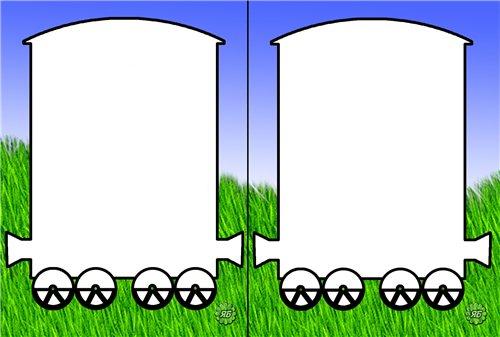 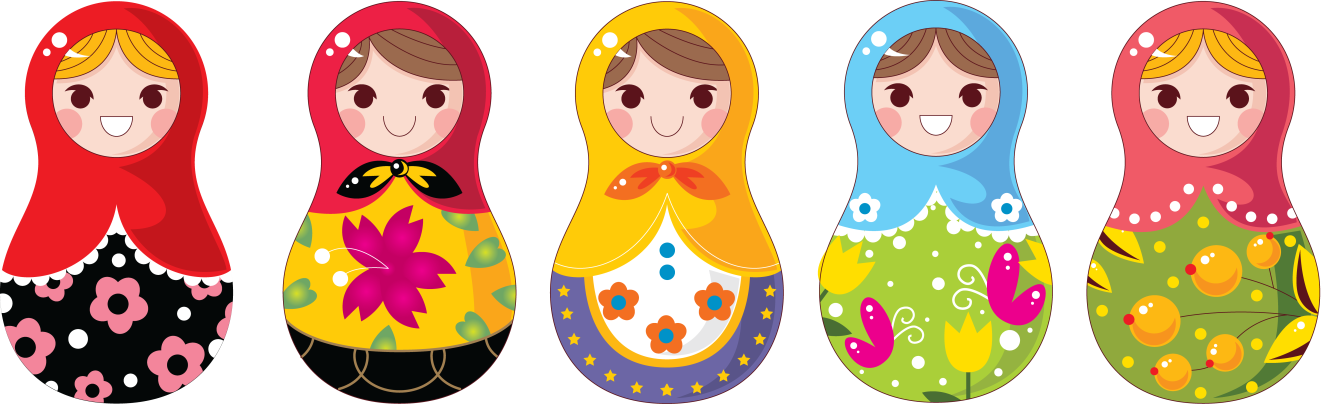 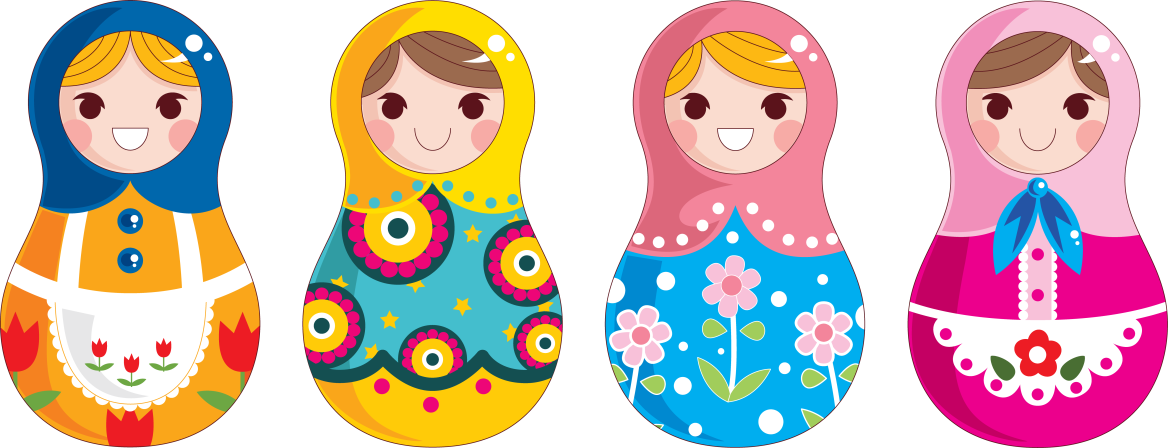 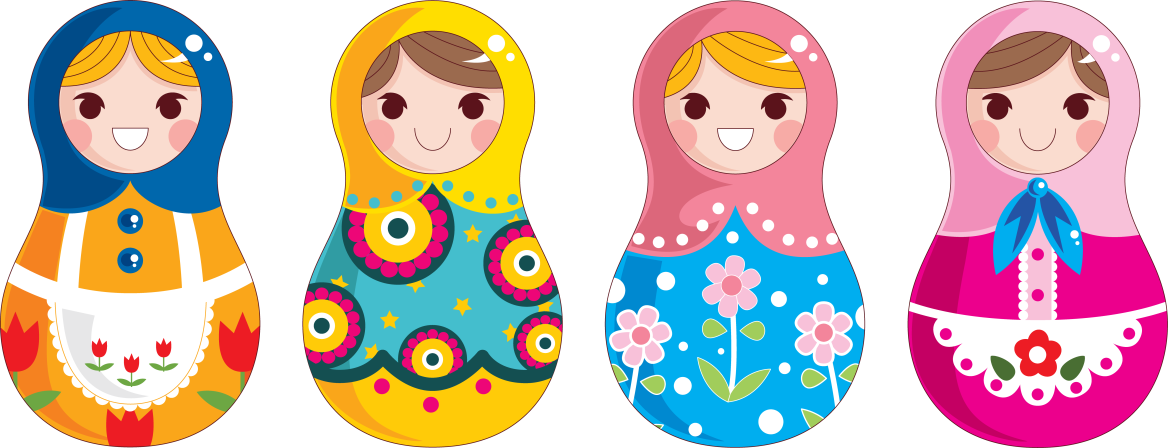 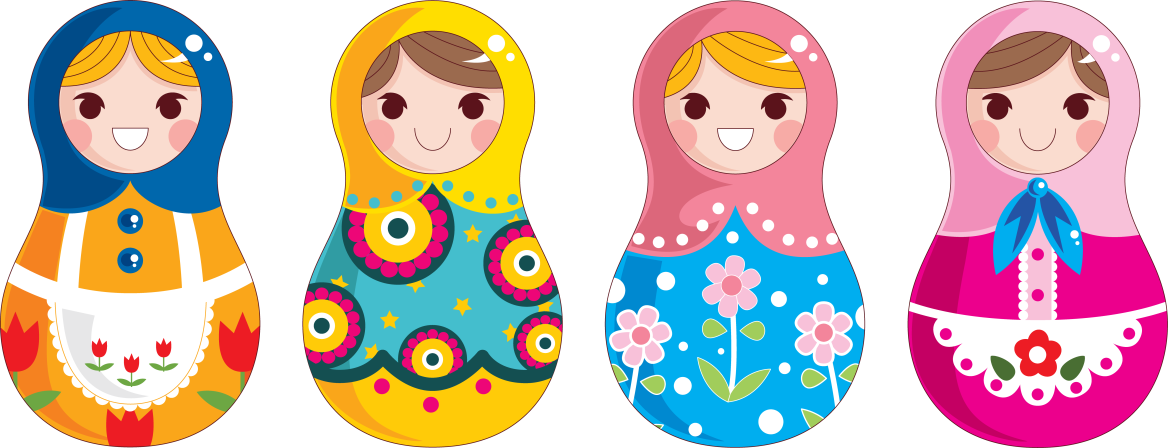 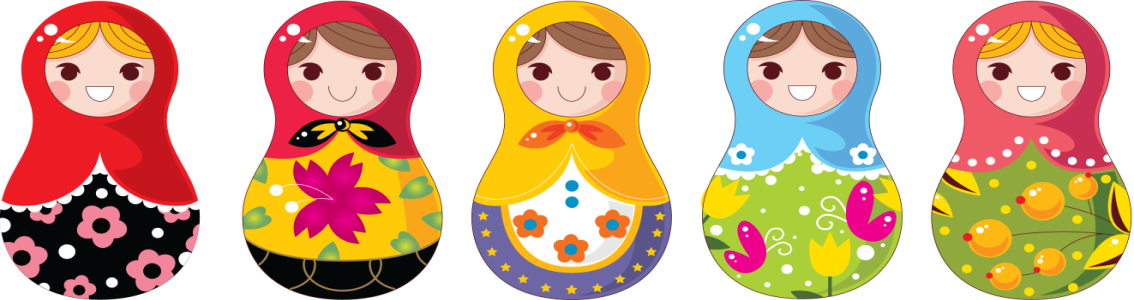 четырнадцать
тринадцать
двенадцать
пятнадцать
шестнадцать
[Speaker Notes: Щёлкаем по рамке  с ответом.]
2+9
5+7
8+8
9+5
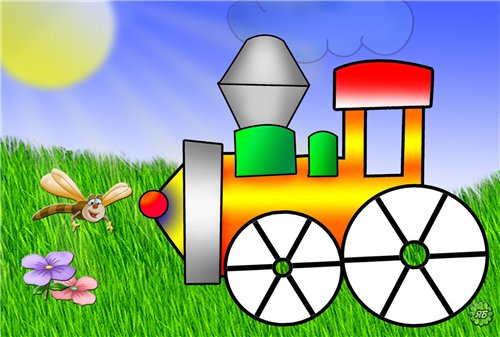 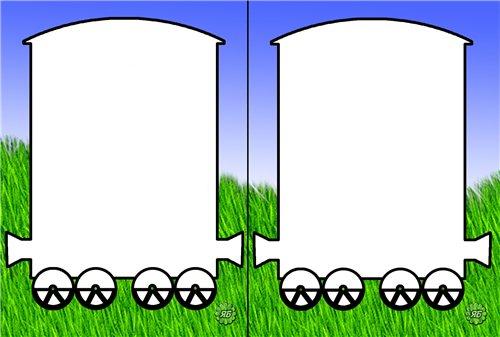 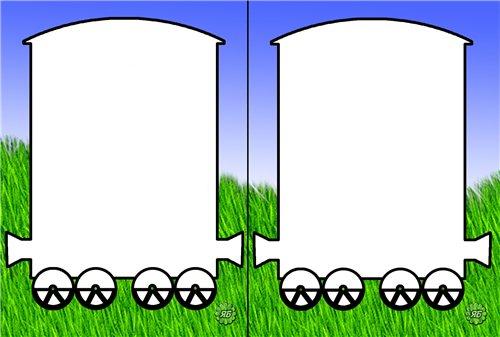 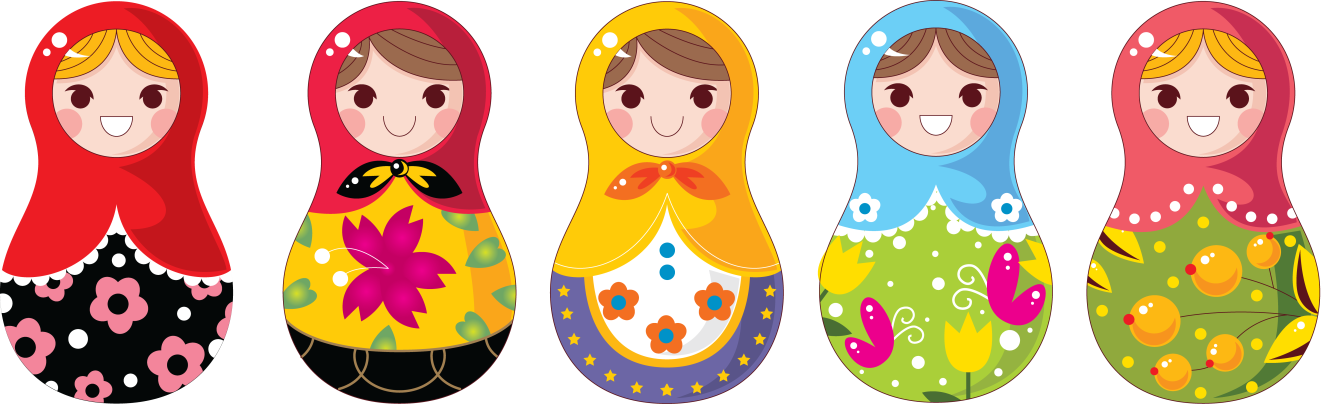 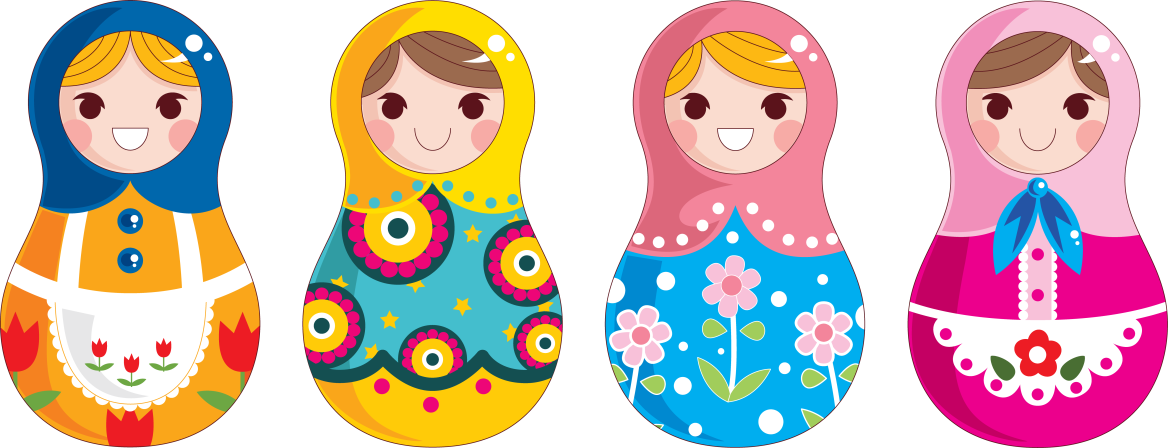 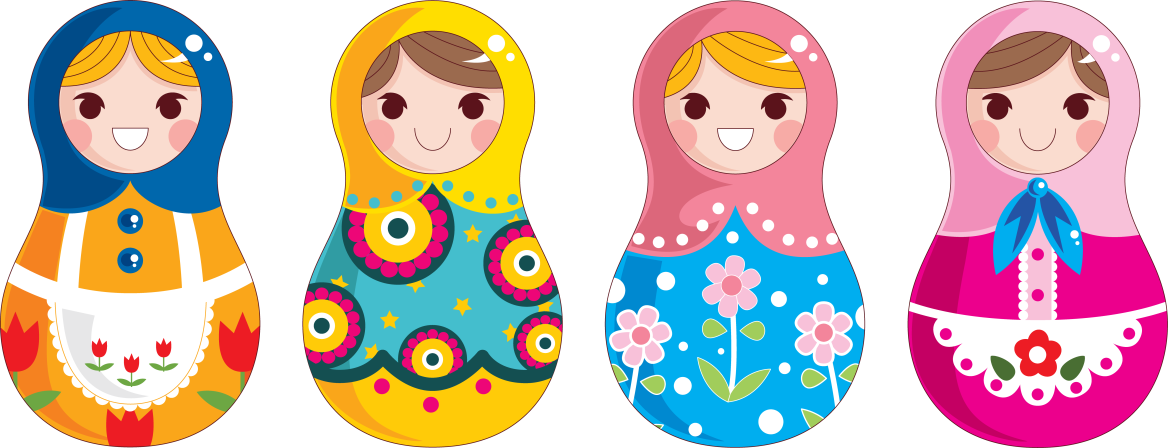 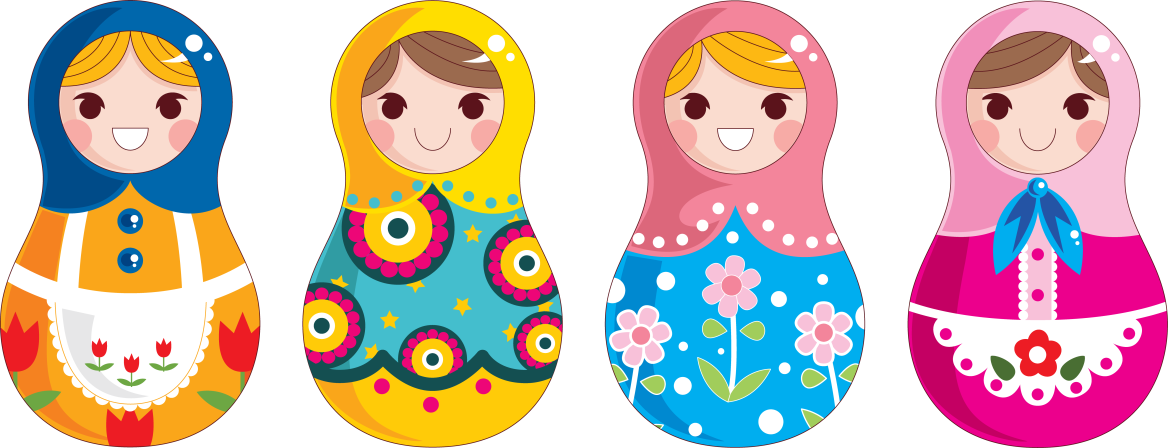 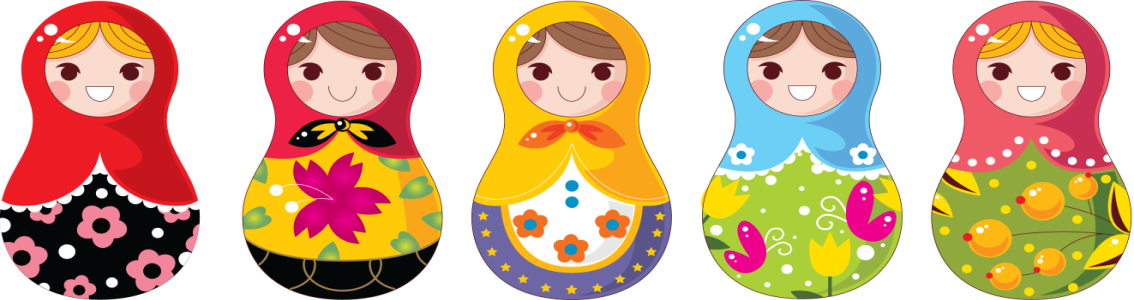 одиннадцать
пятнадцать
четырнадцать
шестнадцать
двенадцать
[Speaker Notes: Щёлкаем по рамке  с ответом.]
4+9
9+8
3+9
5+6
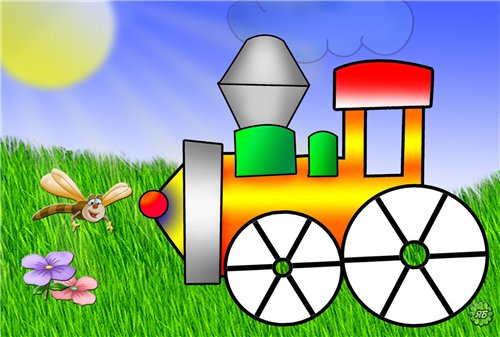 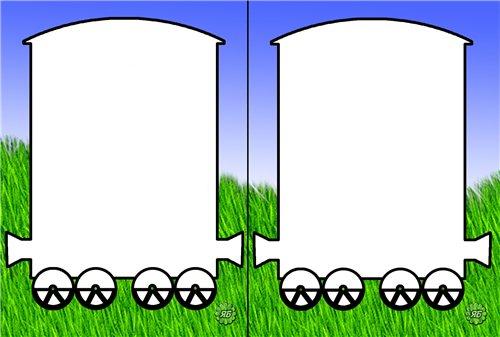 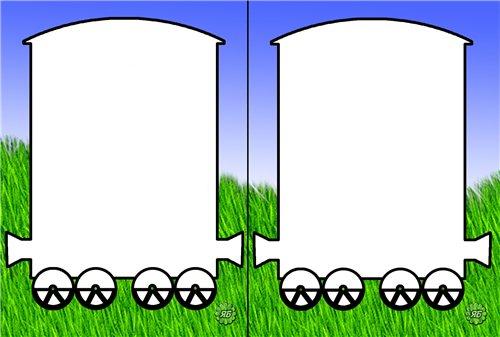 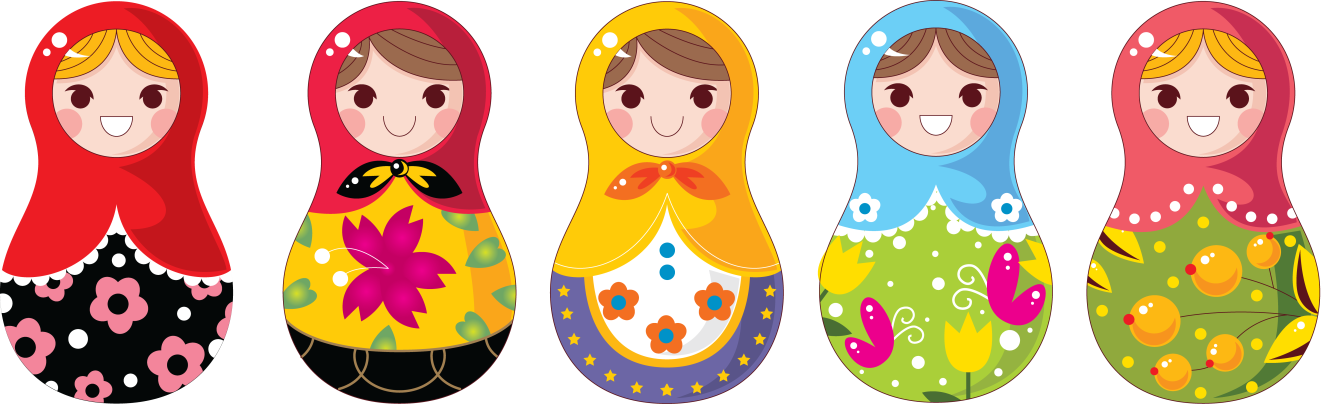 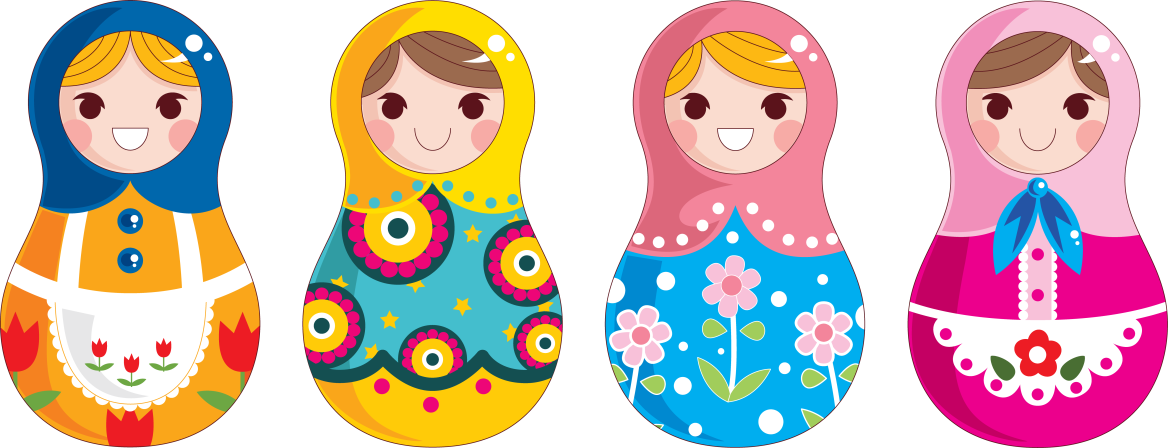 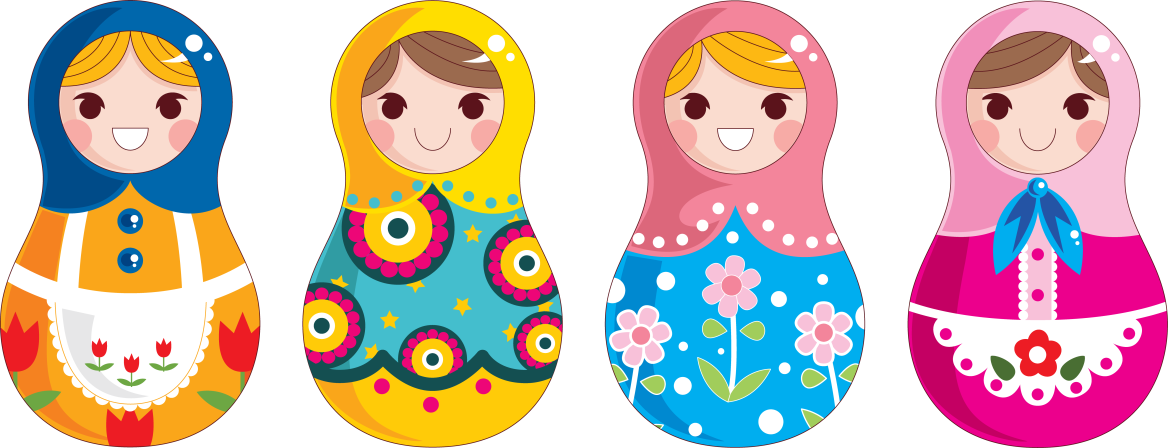 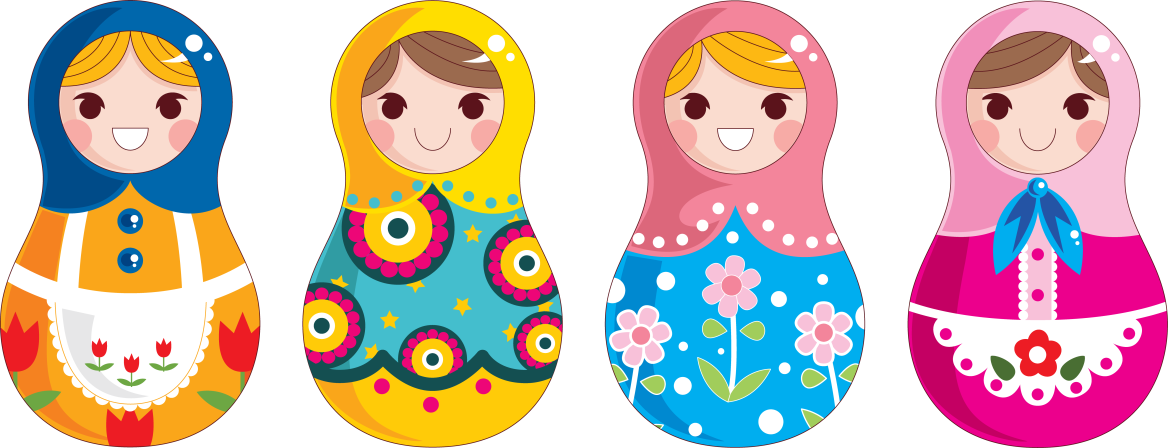 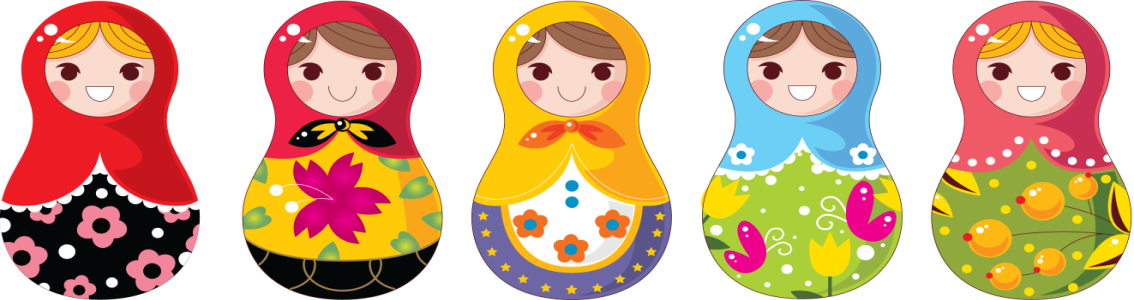 одиннадцать
черырнадцать
двенадцать
семнадцать
тринадцать
[Speaker Notes: Щёлкаем по рамке  с ответом.]
54:9
21:7
12:3
15:5
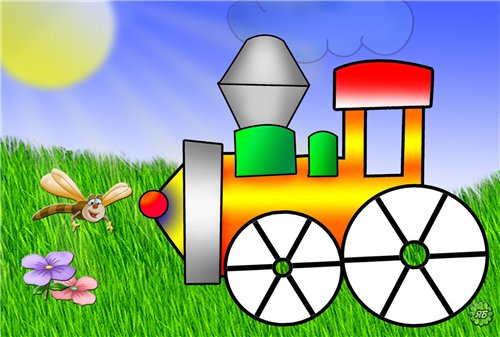 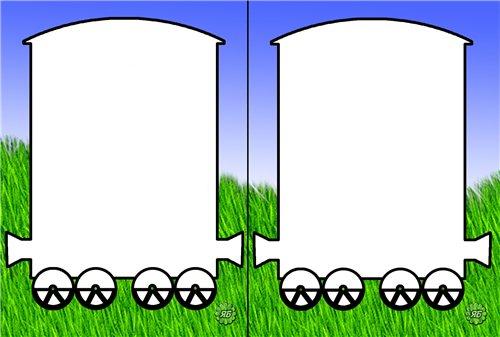 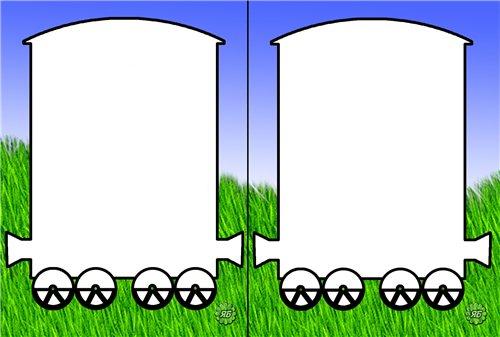 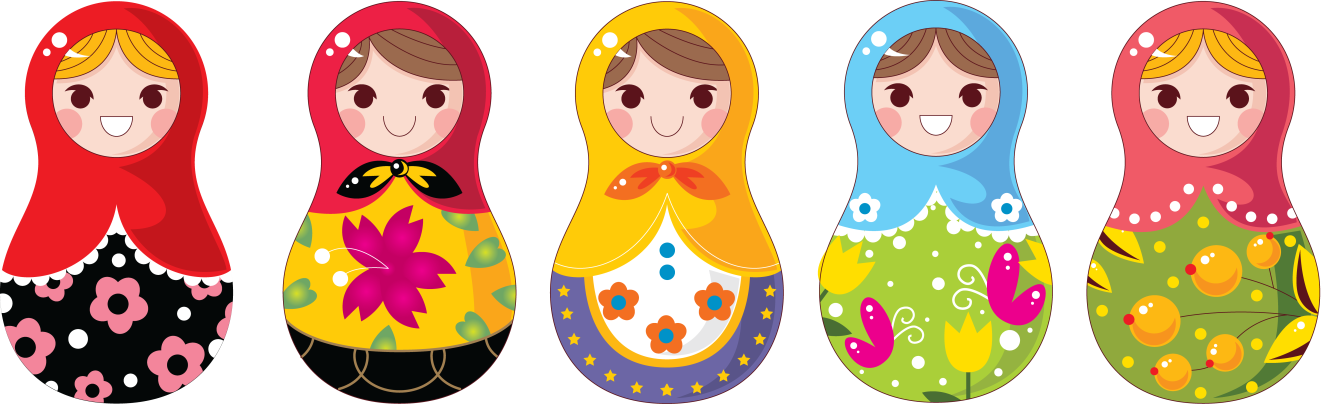 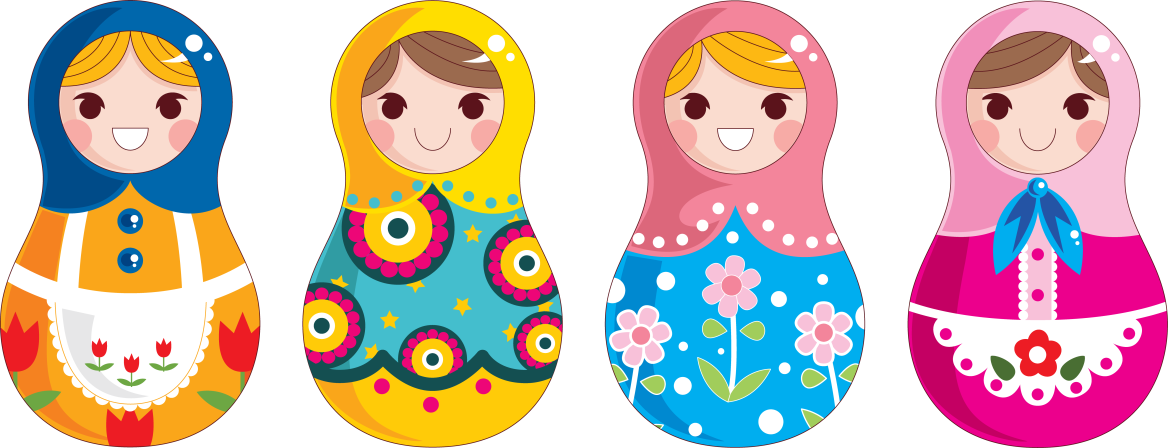 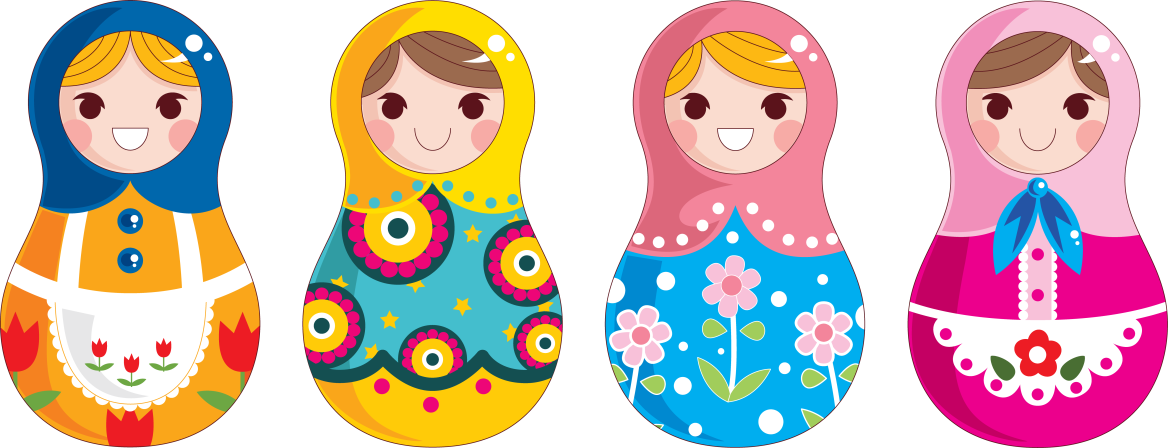 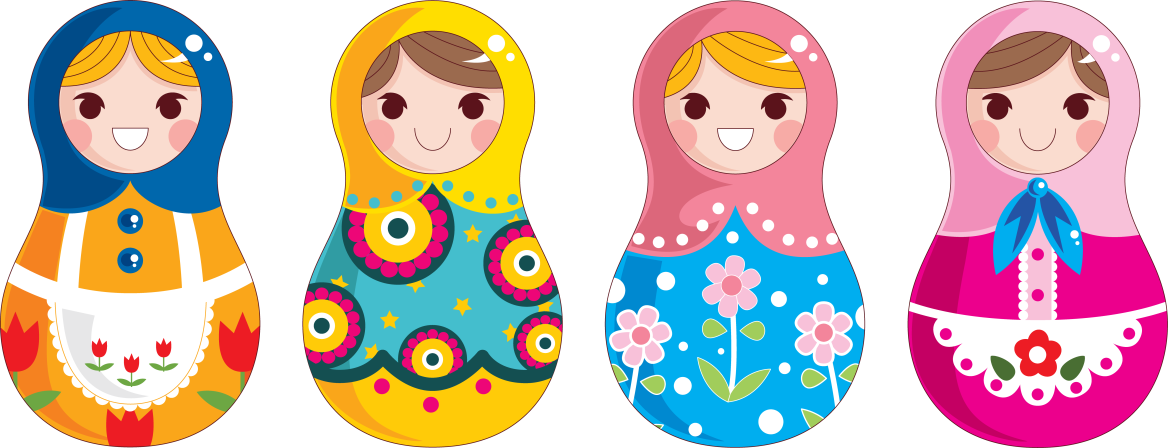 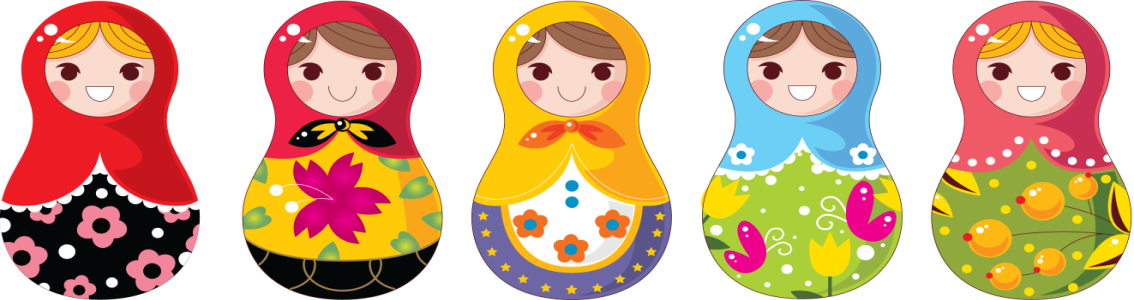 два
четыре
три
три
шесть
[Speaker Notes: Щёлкаем по рамке  с ответом.]
28:7
54:6
27:9
12:6
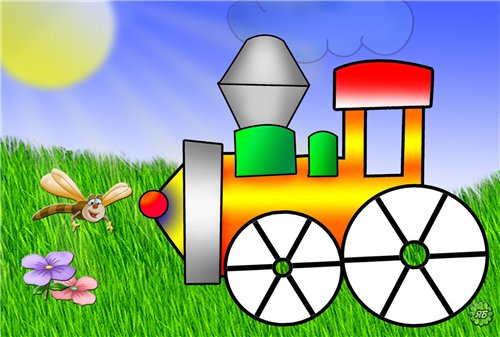 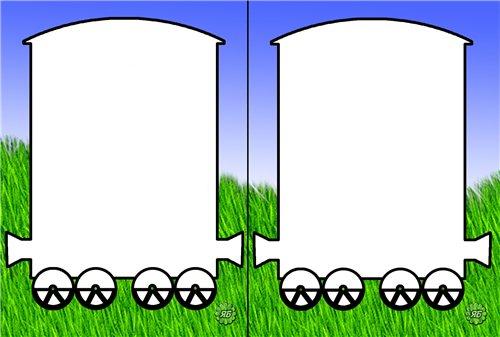 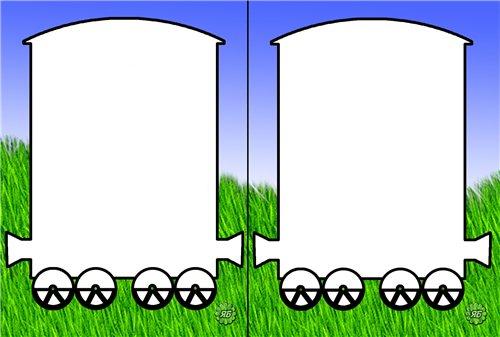 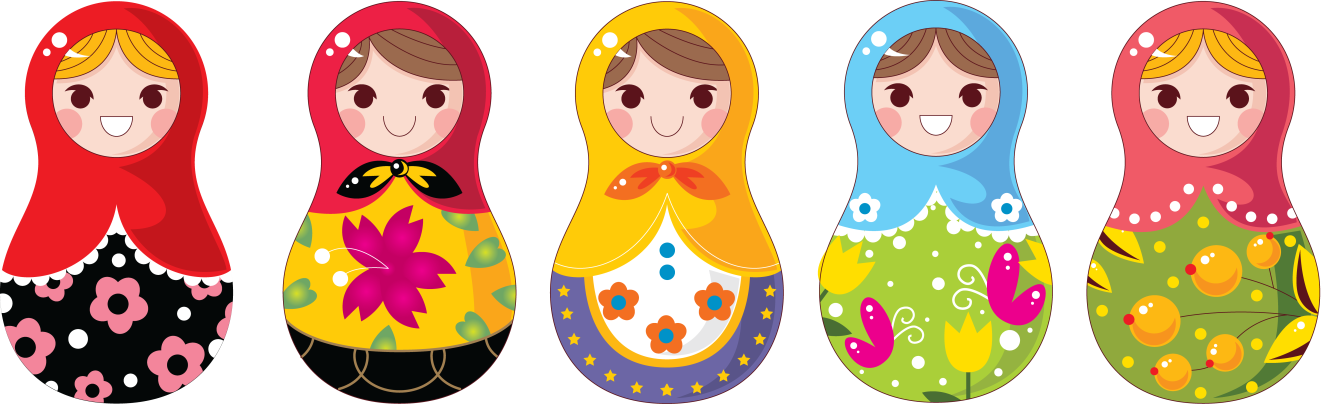 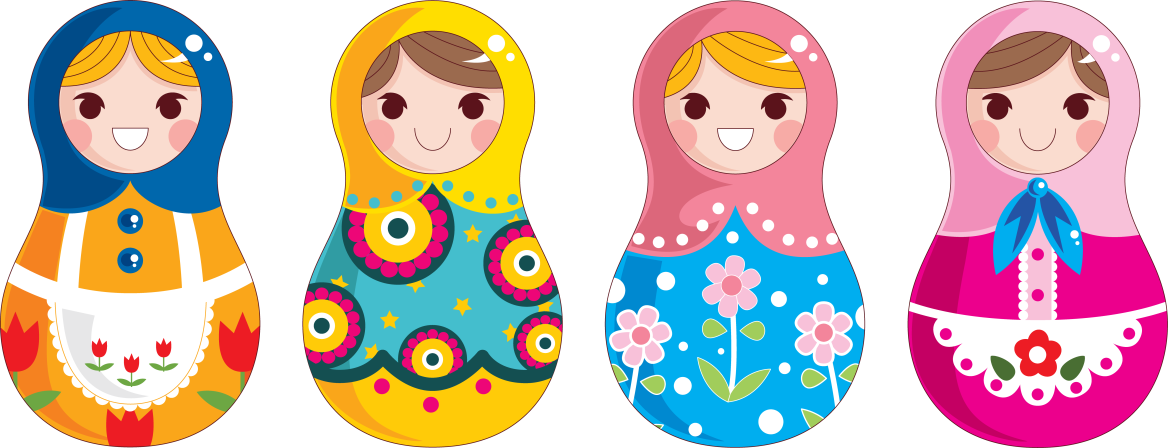 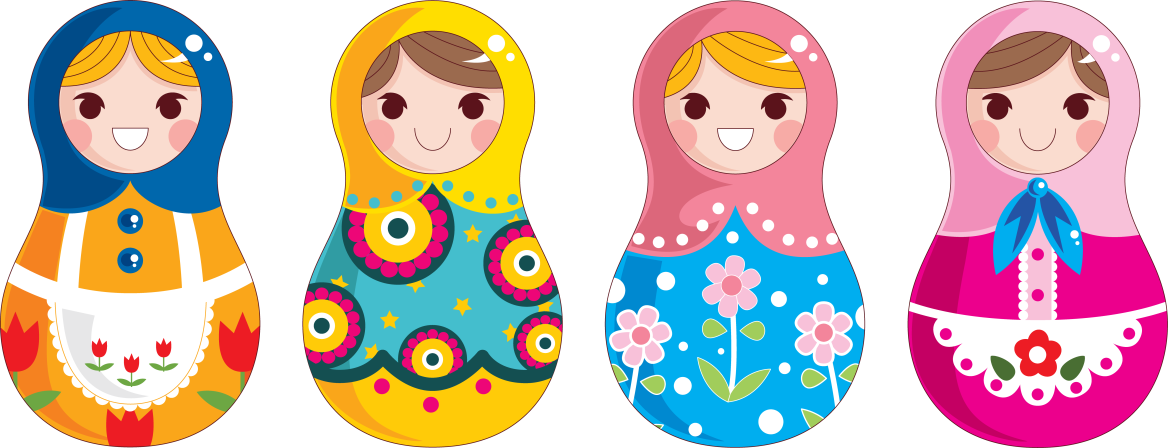 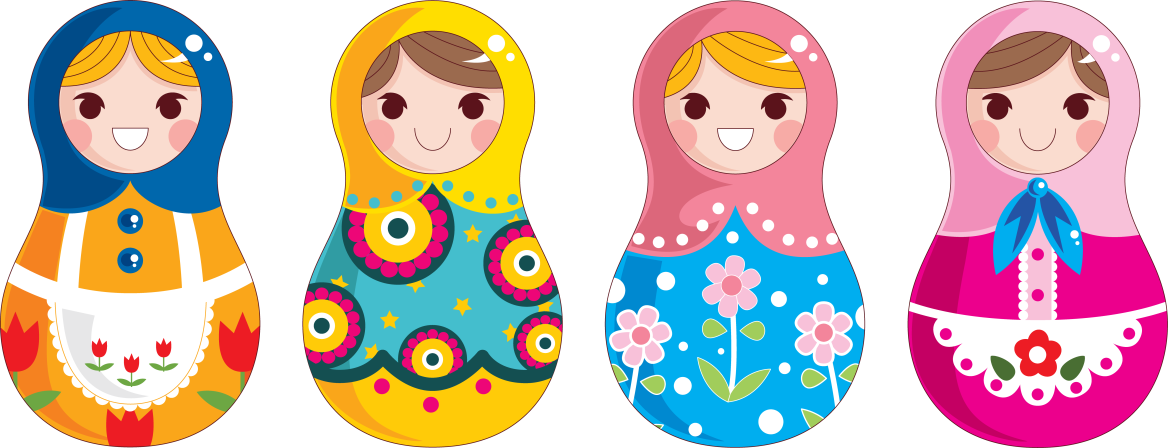 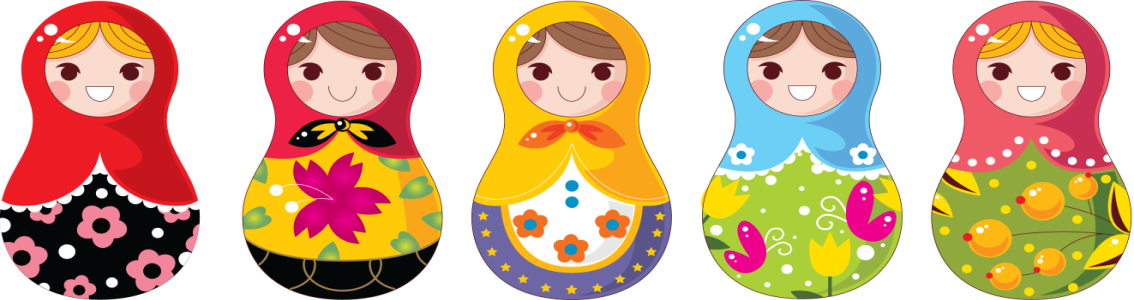 два
четыре
девять
три
шесть
[Speaker Notes: Щёлкаем по рамке  с ответом.]
15-9
11-6
12-4
13-6
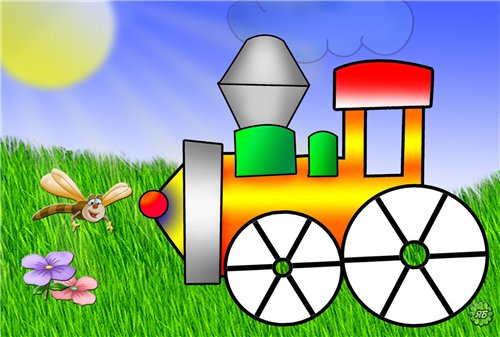 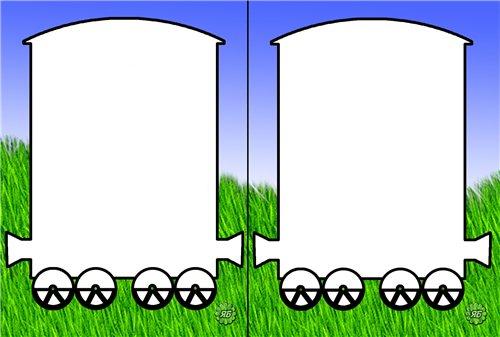 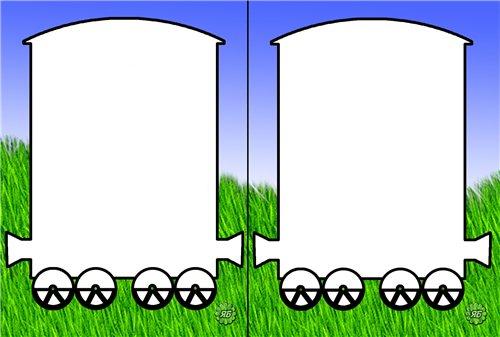 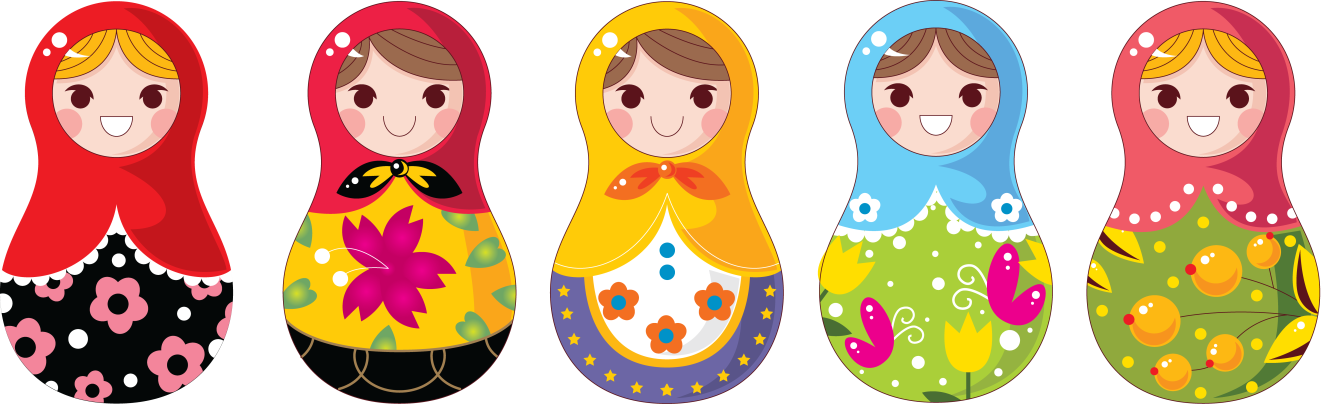 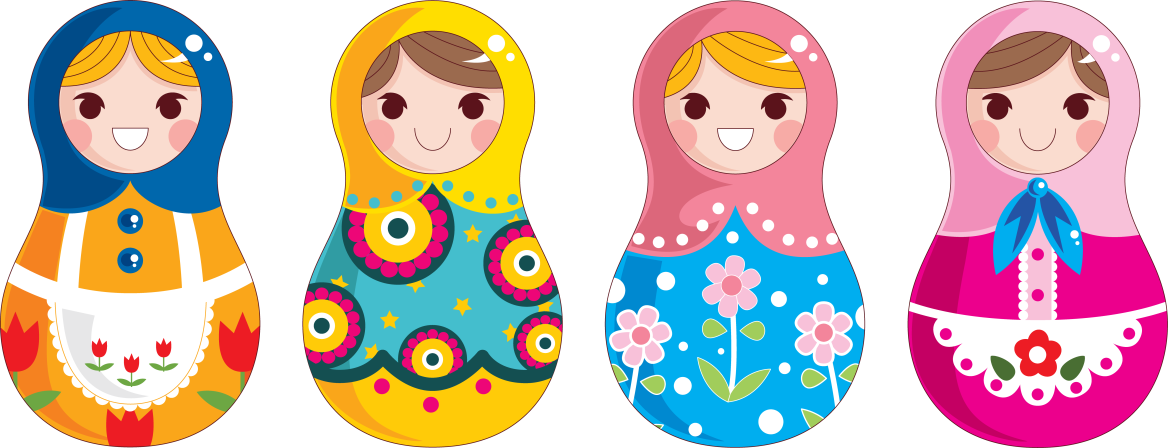 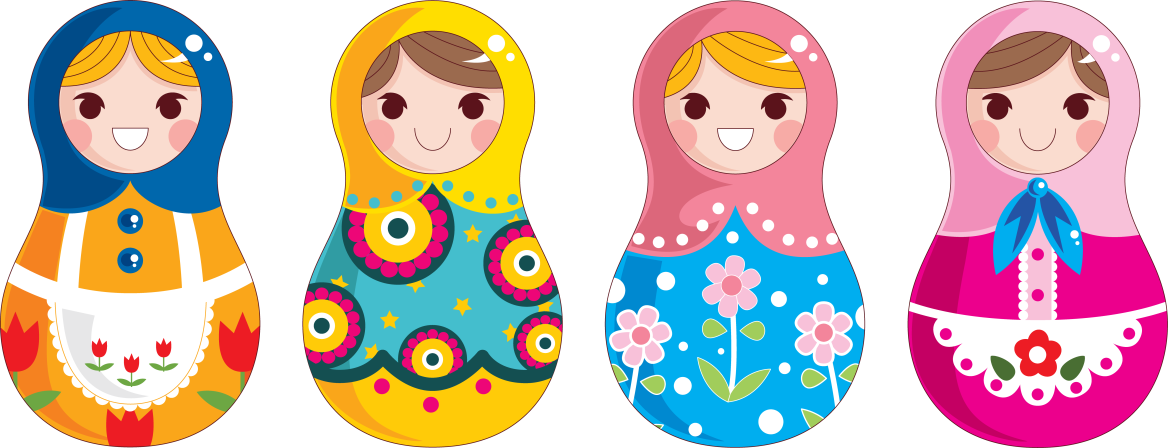 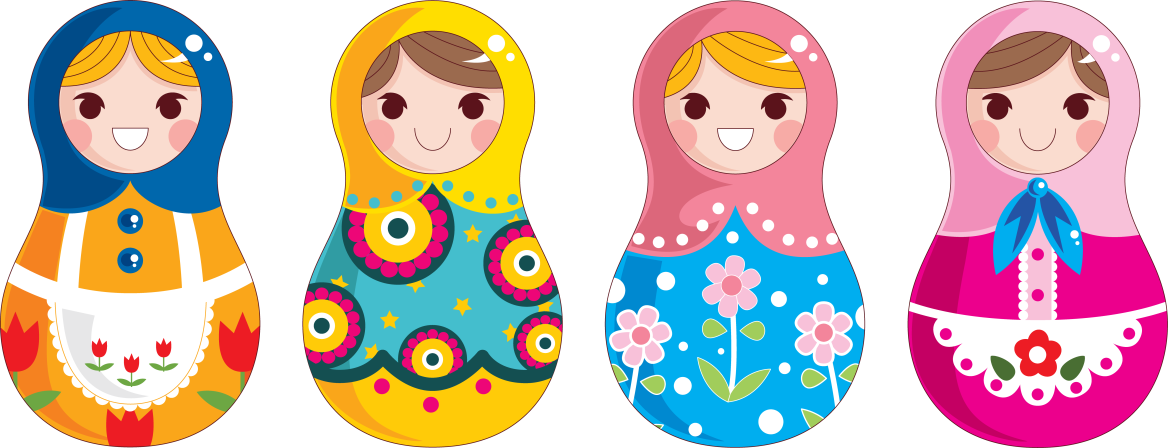 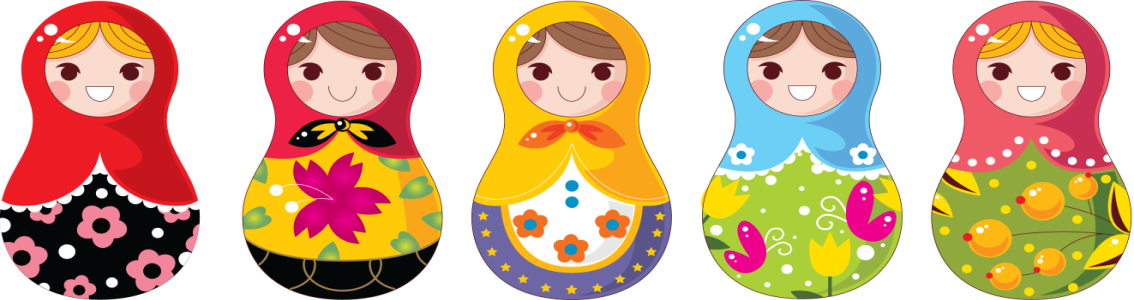 семь
четыре
пять
восемь
шесть
[Speaker Notes: Щёлкаем по рамке  с ответом.]
7+9
7+8
9+3
8+6
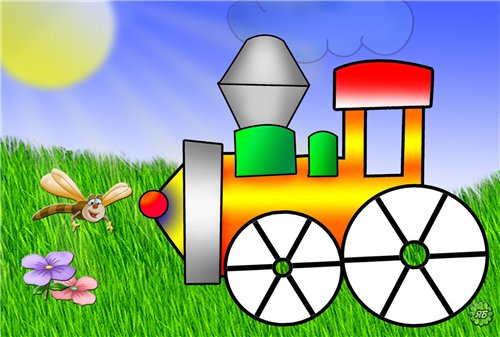 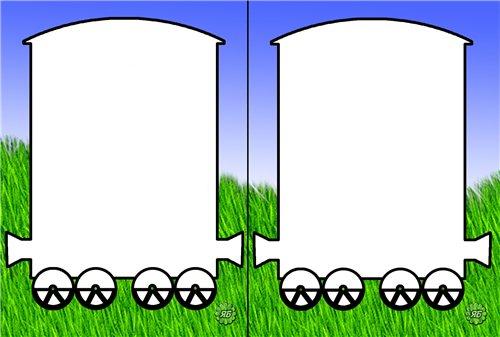 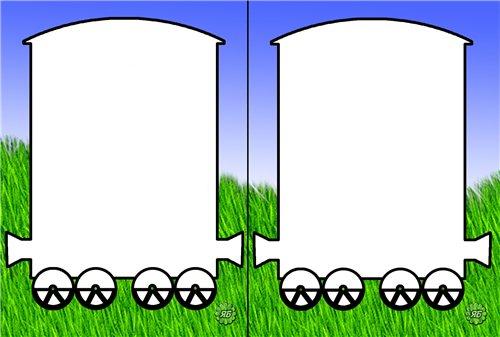 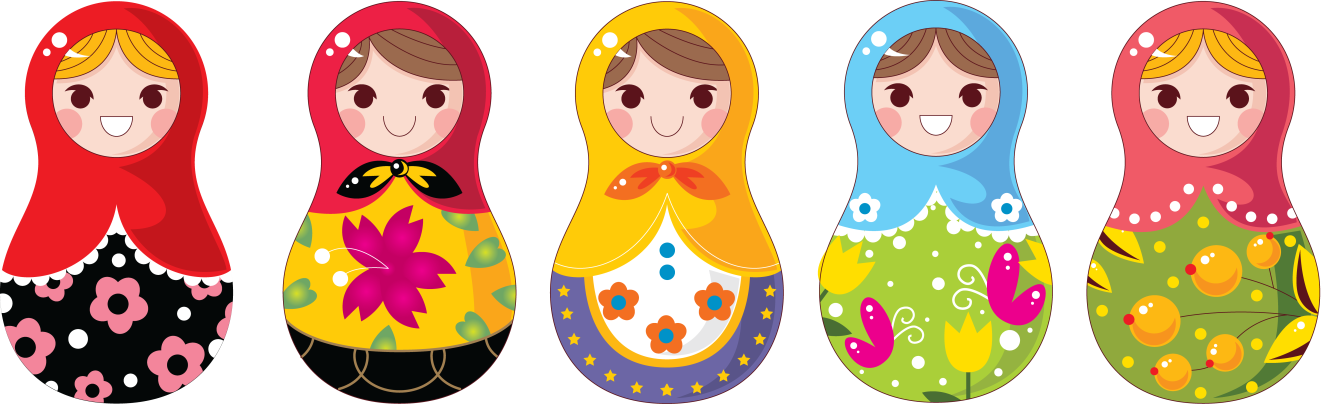 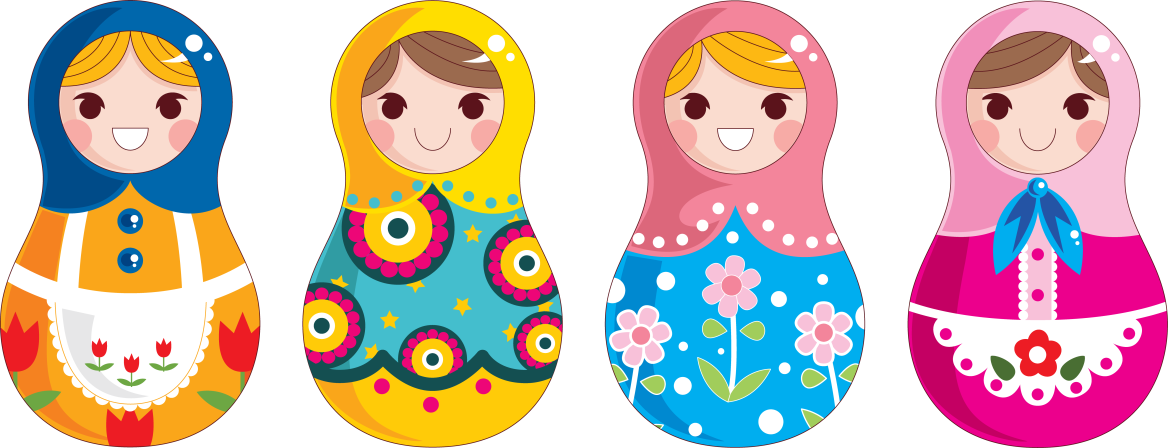 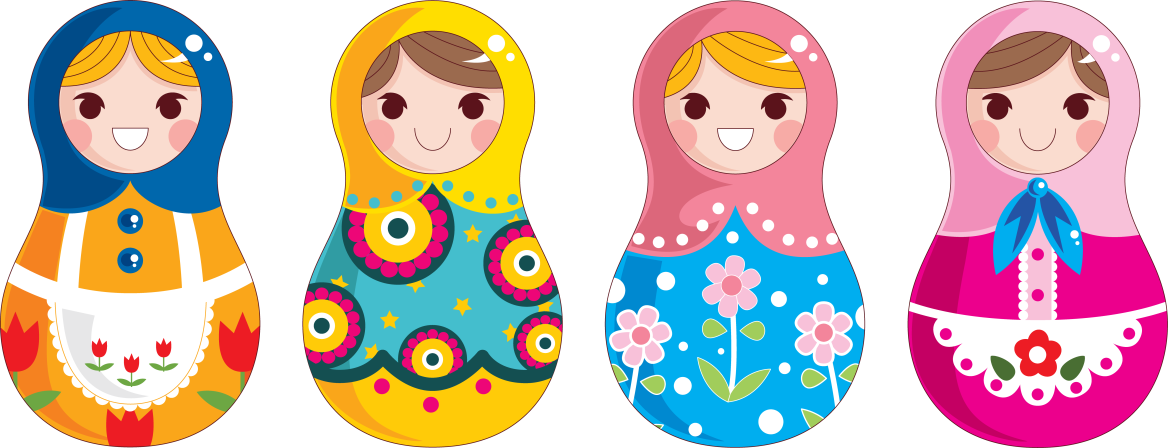 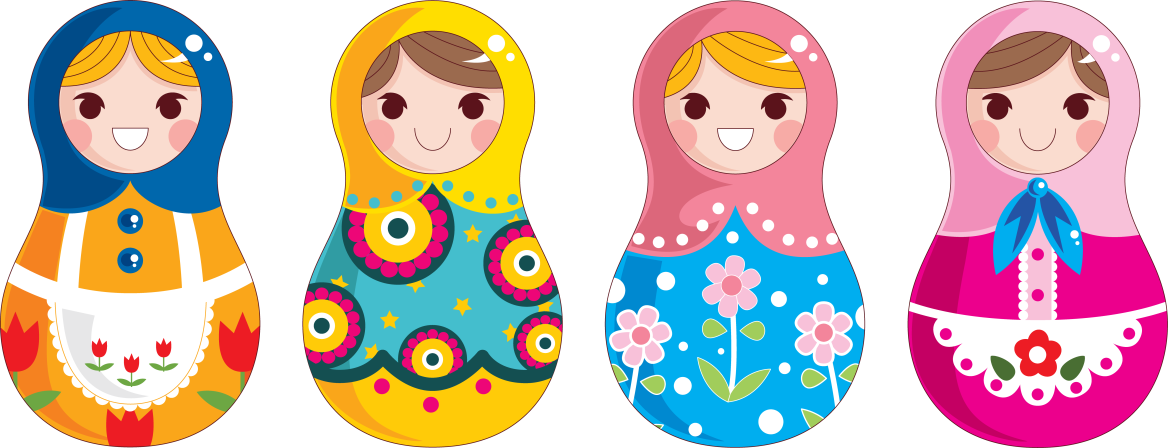 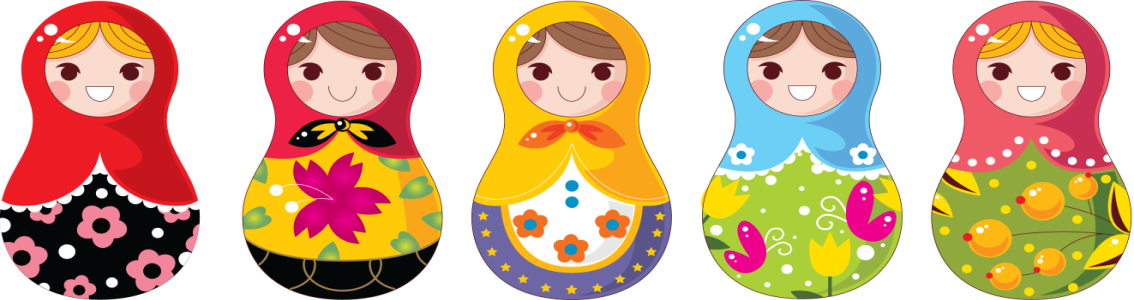 четырнадцать
тринадцать
двенадцать
пятнадцать
шестнадцать
[Speaker Notes: Щёлкаем по рамке  с ответом.]
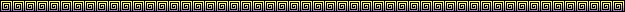 Иллюстративные источники.
obrazový  materiál
Рамка создана из  рисунка коллекции  клипов  Microsoft
http://animo2.ucoz.ru/photo/animacii_malogo_razmera/animacii_alfavit/70     паровозик  и вагоны  lokomotiva a vagóny
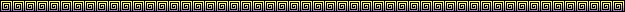 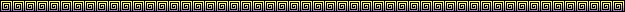 http://forum.materinstvo.ru/index.php?showtopic=1216794&st=670   матрешки panenky matrjošky
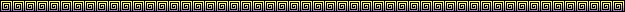 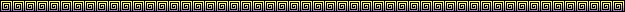 Презентацию выполнила
Учитель начальных классов
Коломенская Виктория Григорьевна 
МОУ СОШ № 15 г. Владикавказ
август, 2011
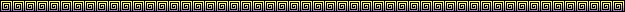 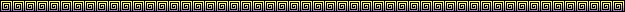 Материал  опубликован на  сайте http://pedsovet.su
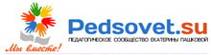 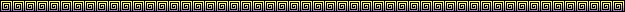